Один день из жизни группы №11
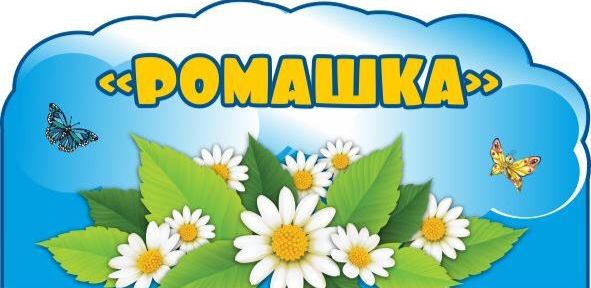 По утрам зарядку делай- будешь сильным , будешь смелым!
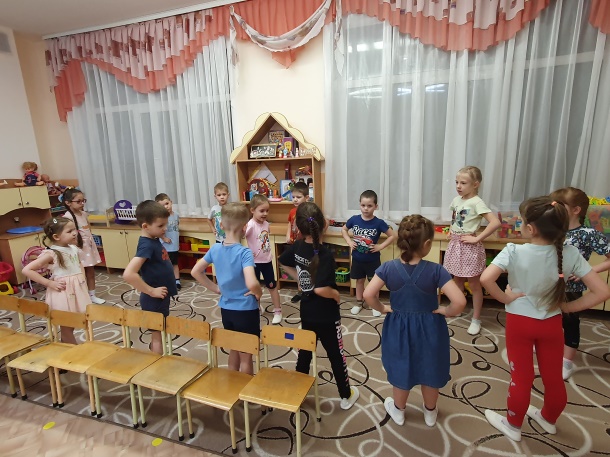 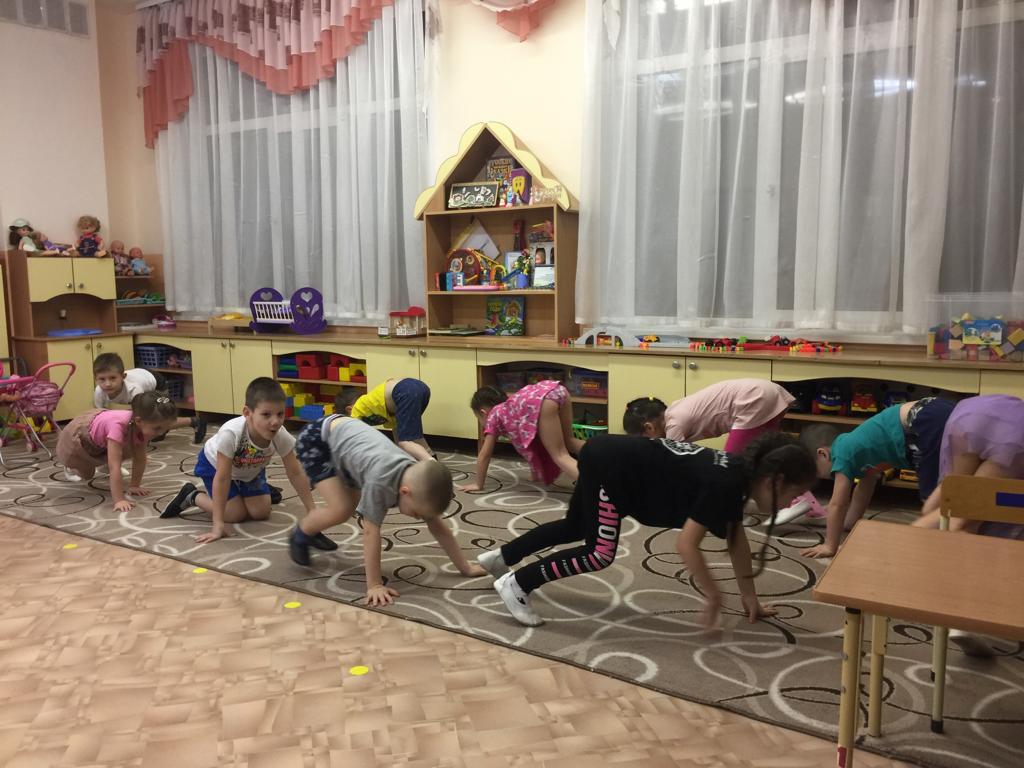 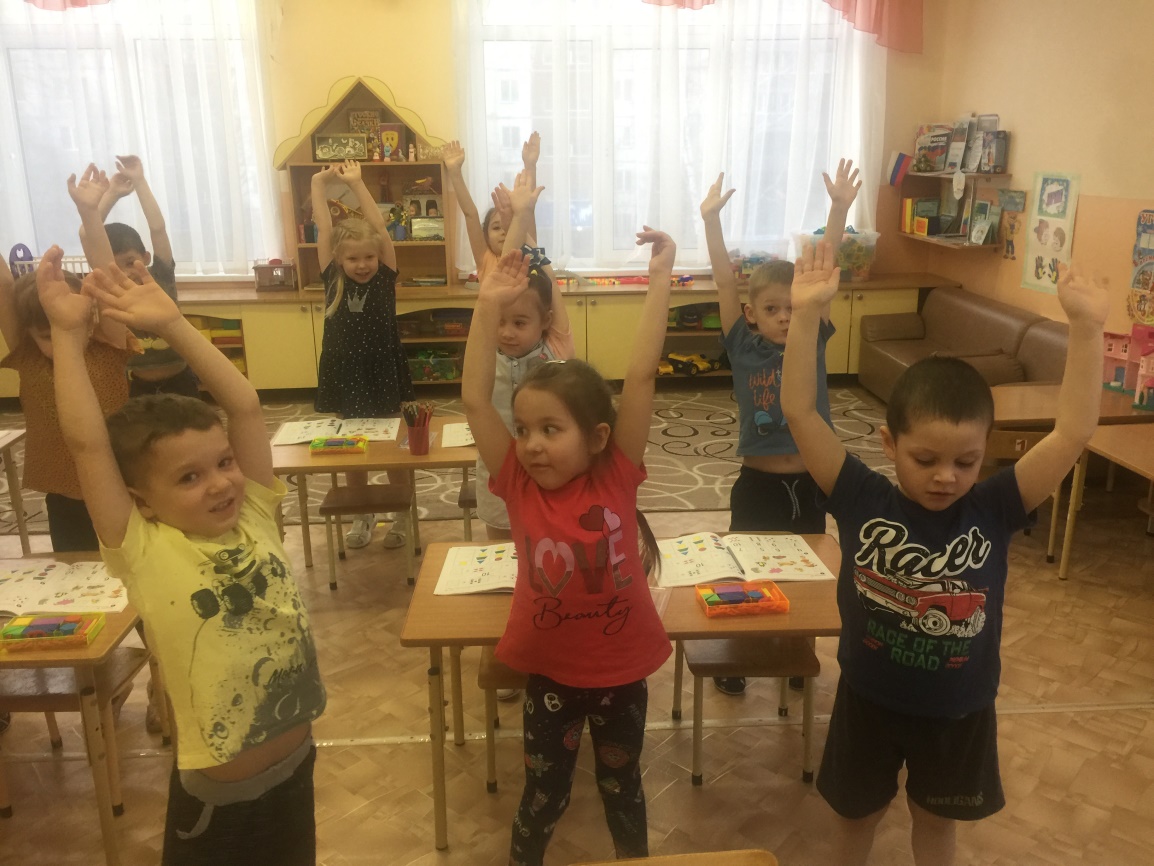 Наши занятия
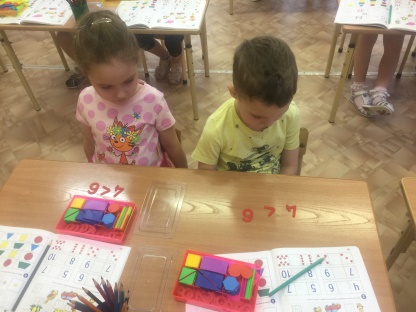 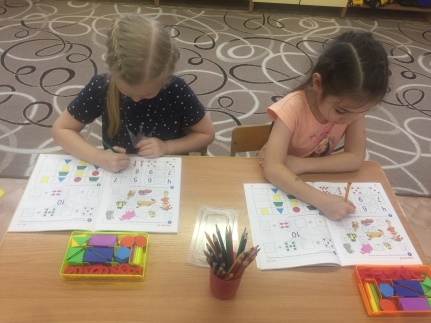 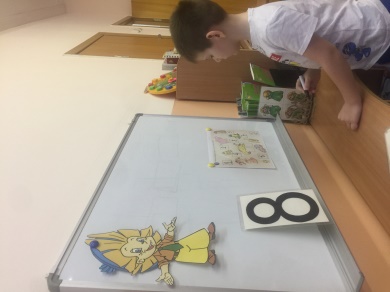 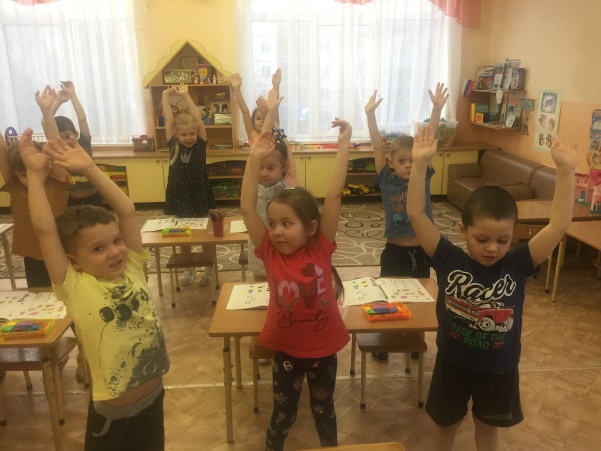 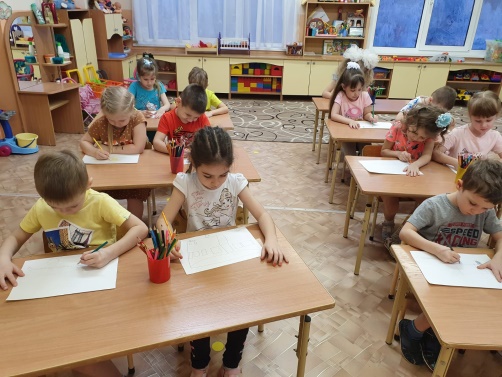 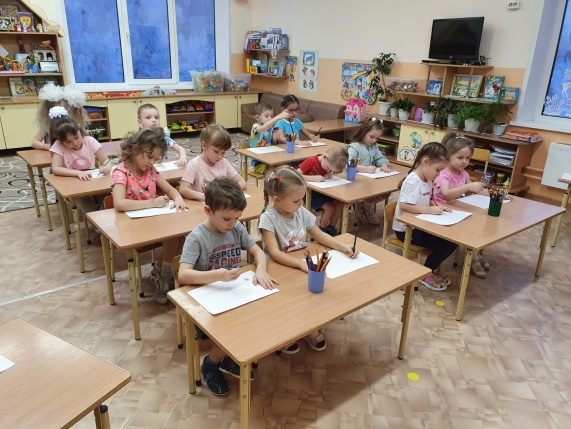 Любим спортом заниматься
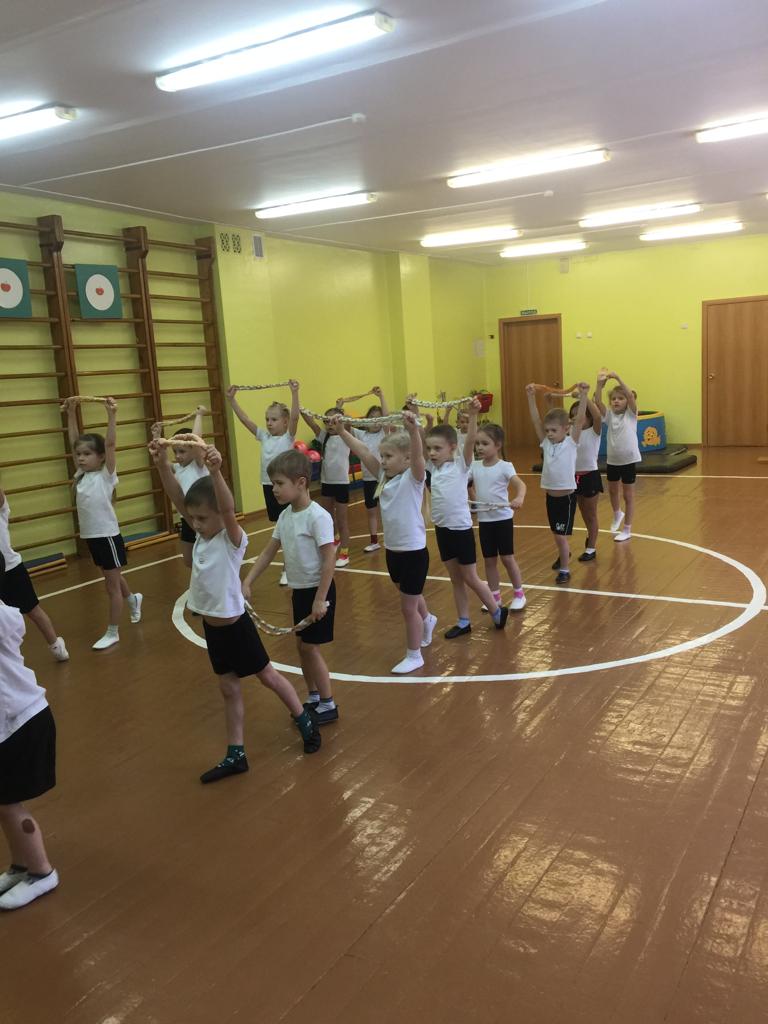 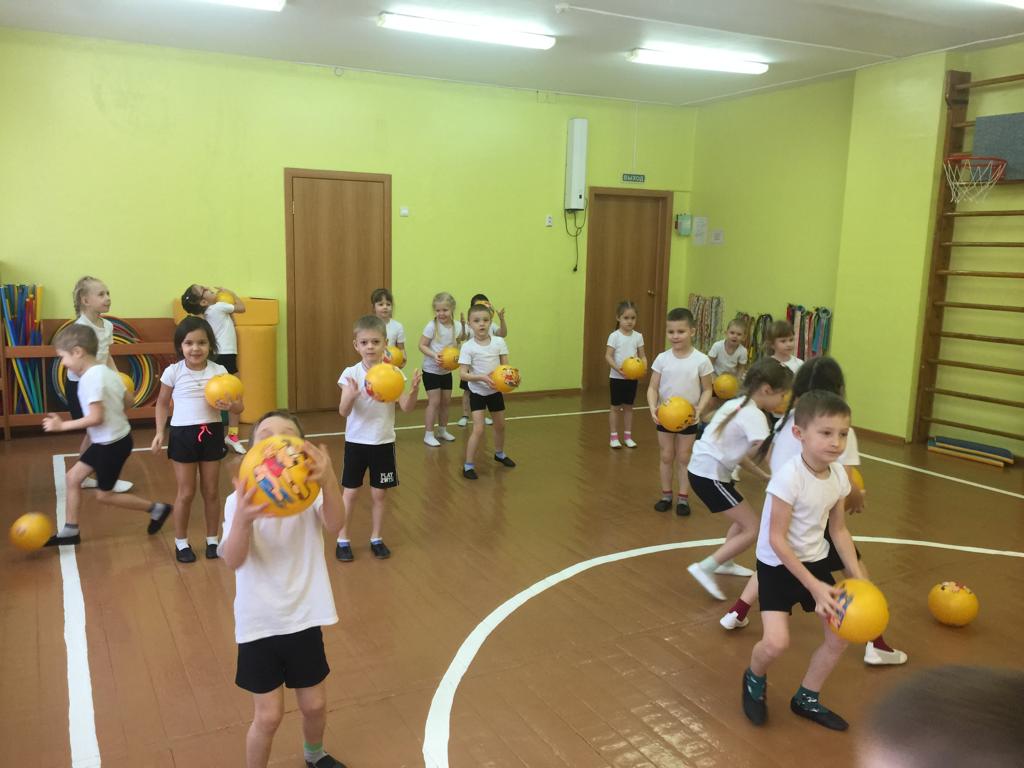 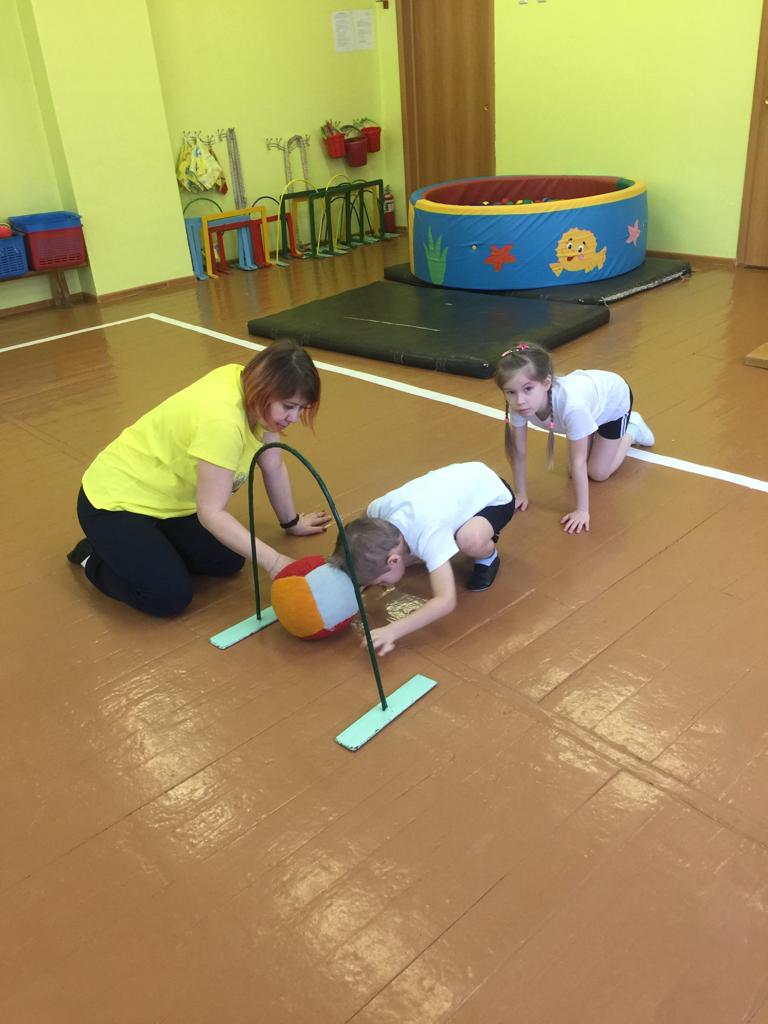 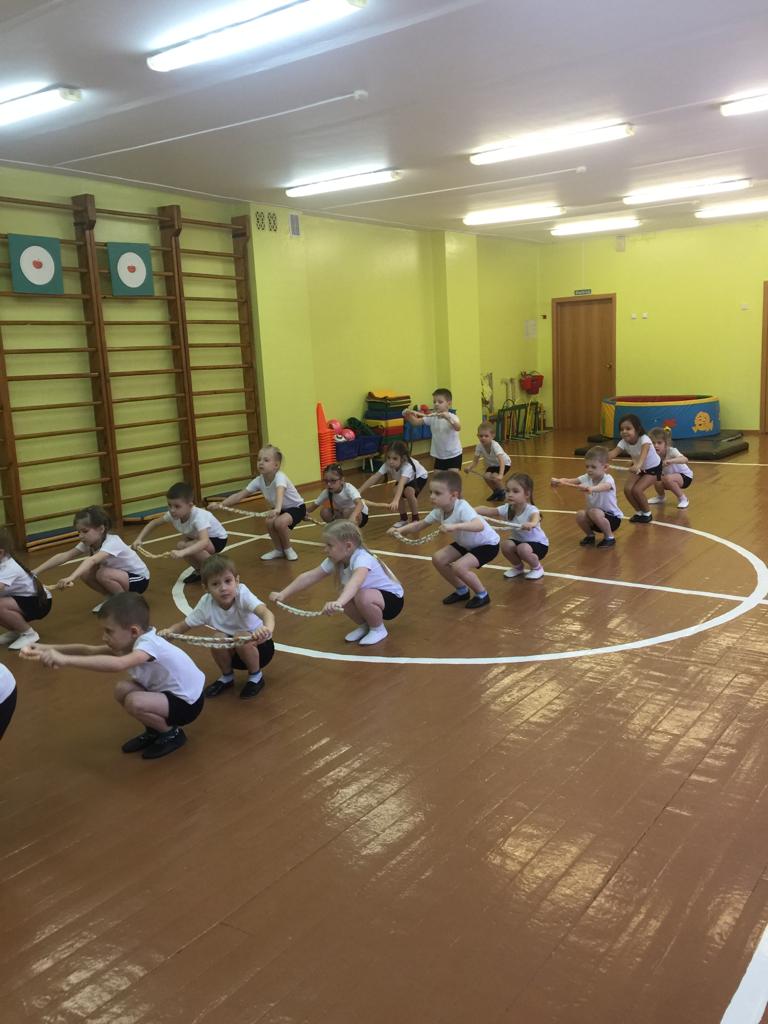 Любим петь и танцевать
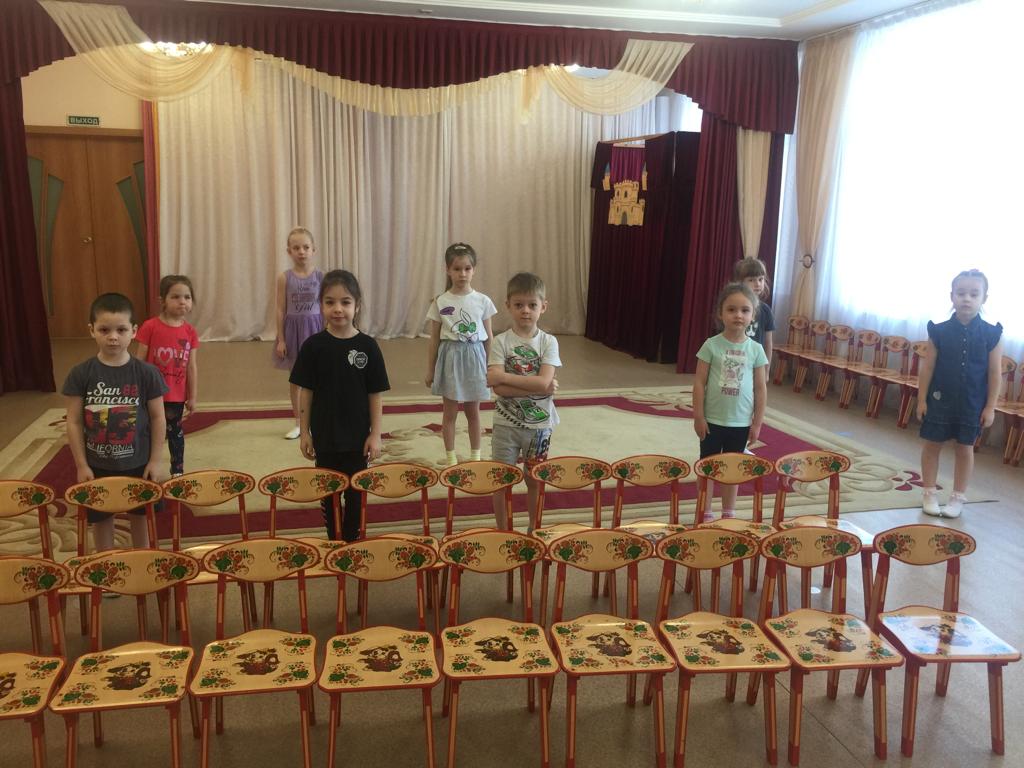 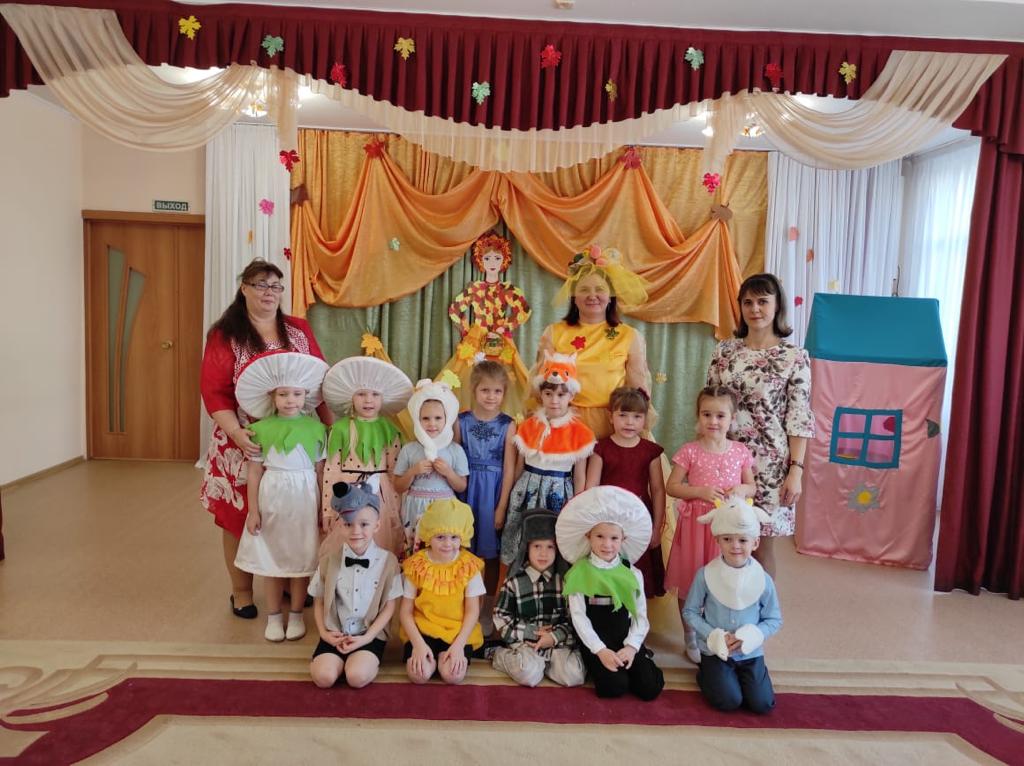 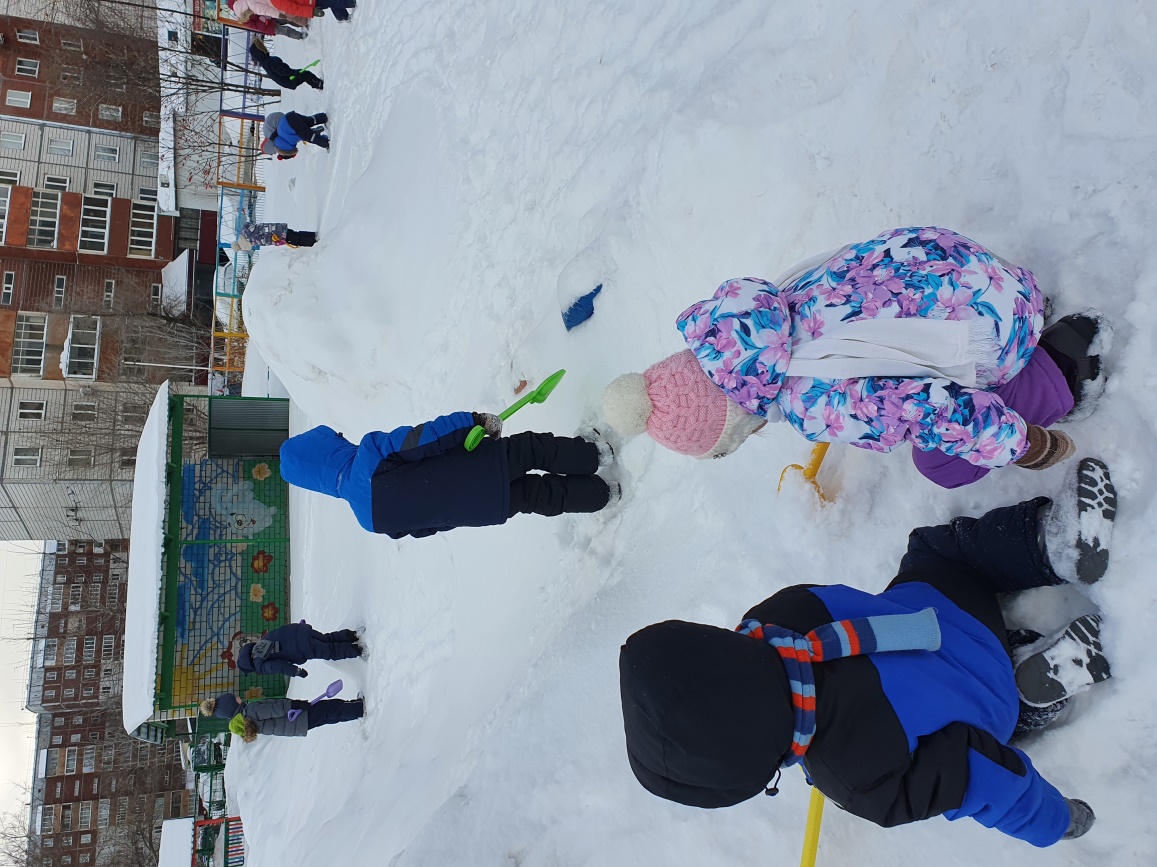 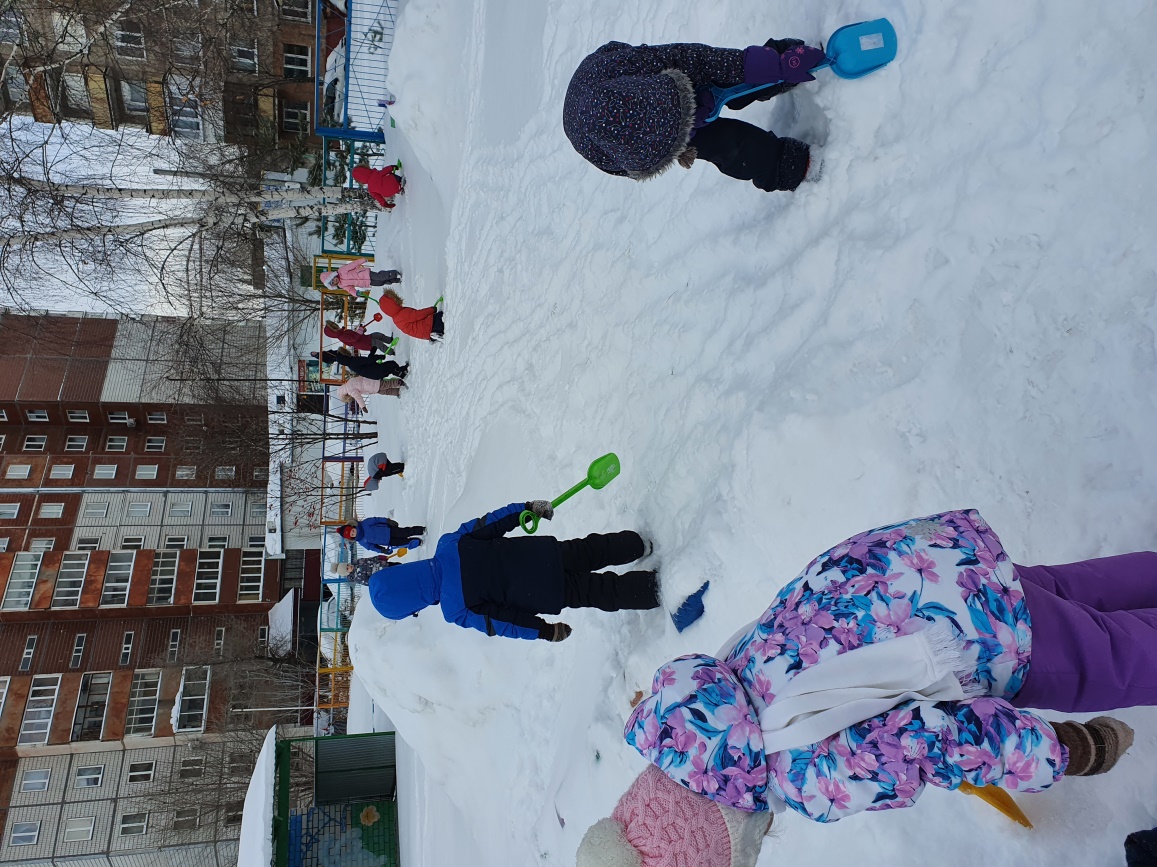 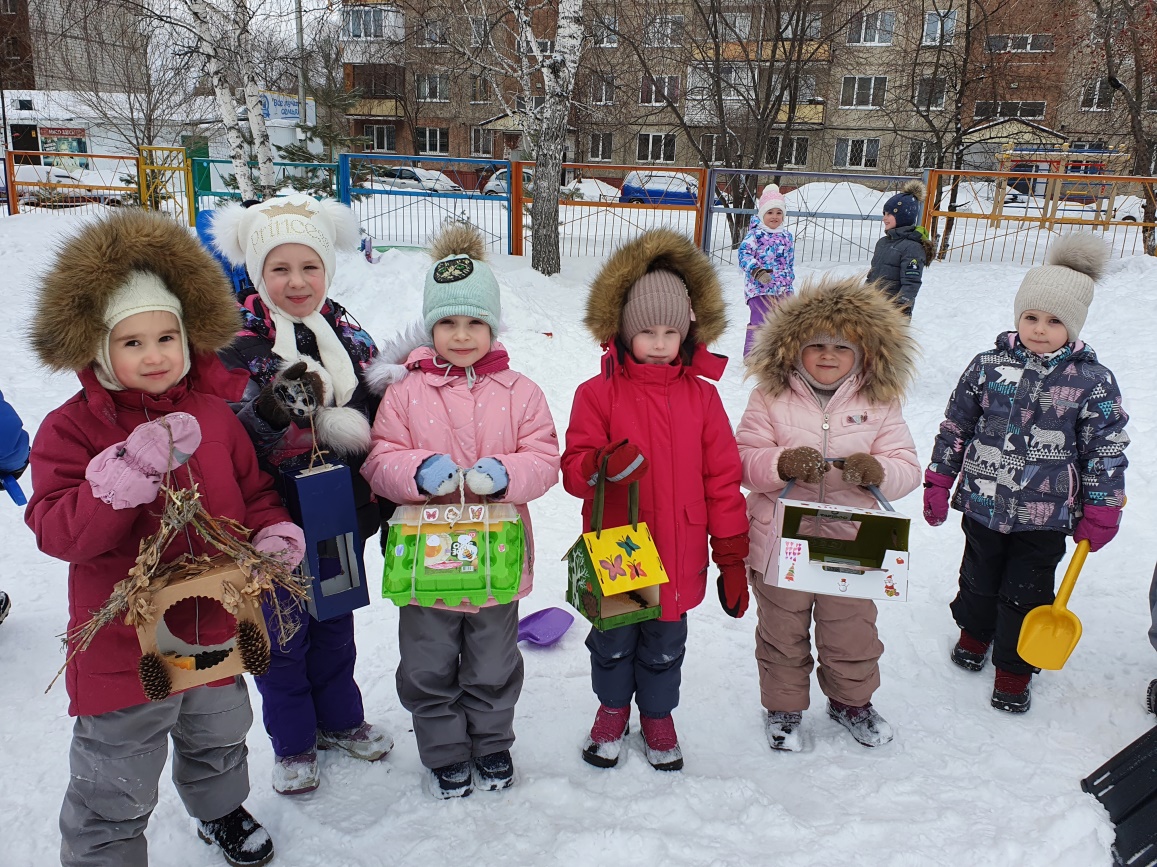 И на улице гулять
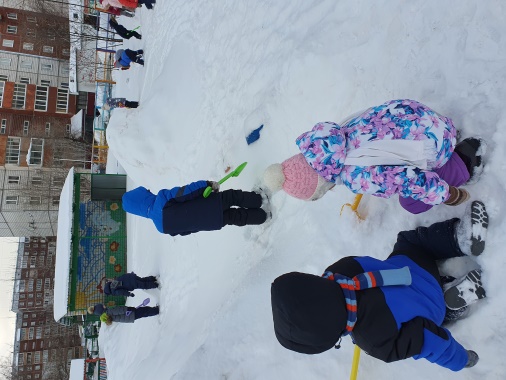 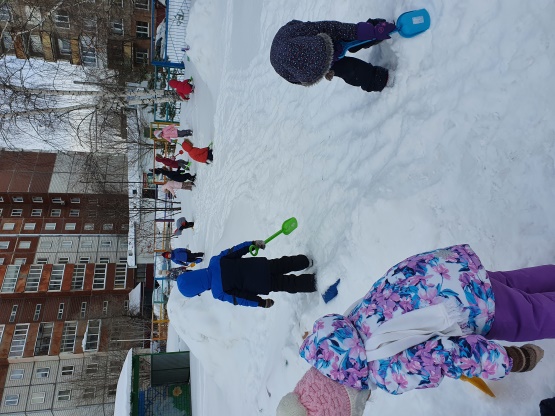 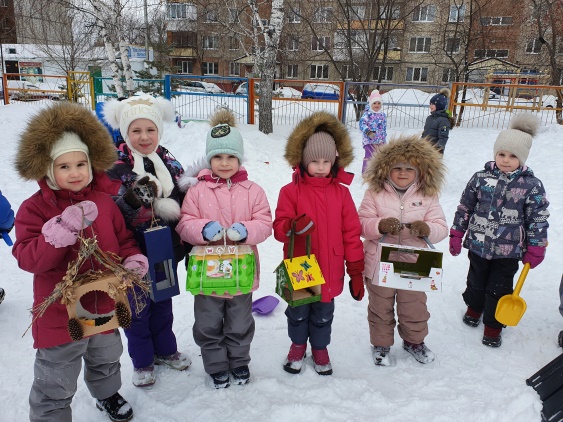 Помогаем дворнику
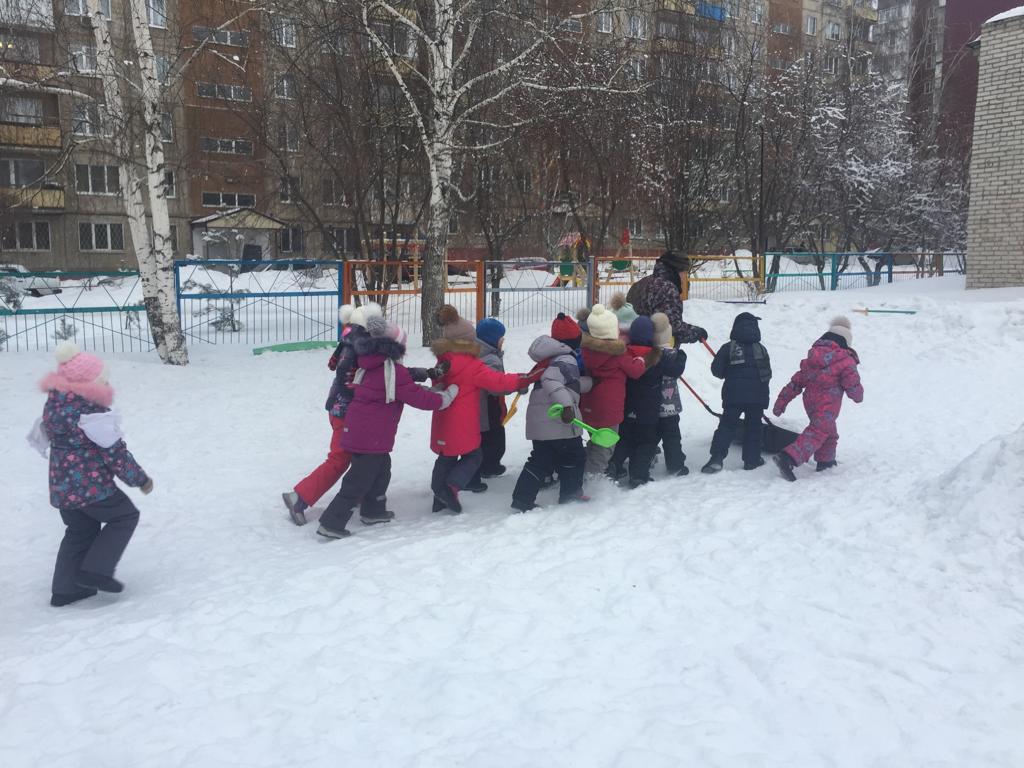 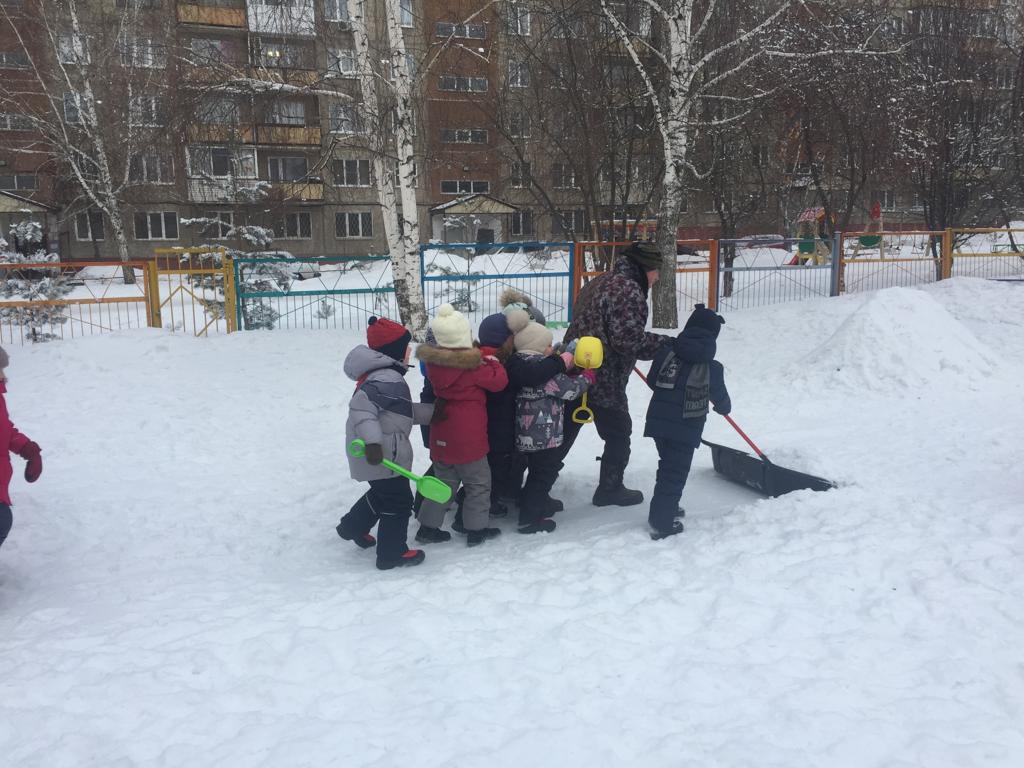 Правильно питайся-здоровья набирайся
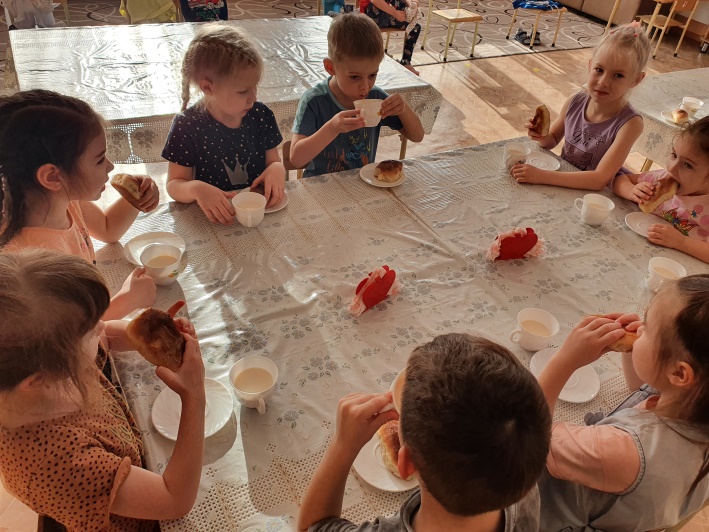 Самостоятельная деятельность
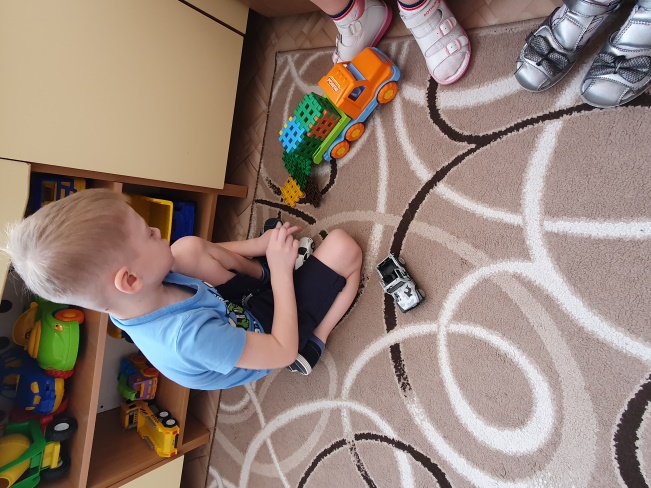 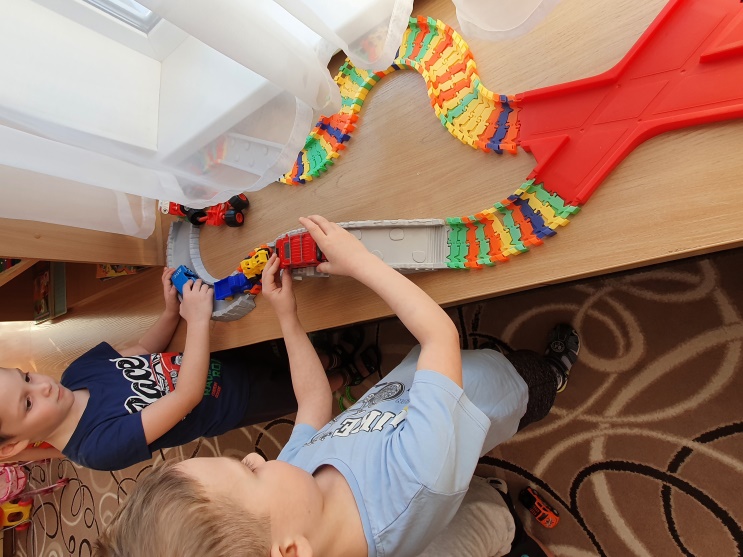 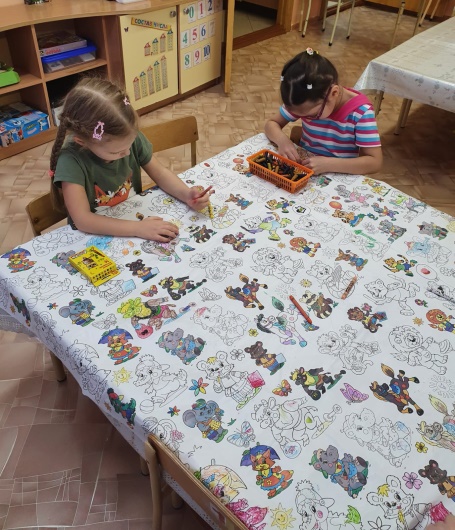 Спасибо за внимание!